جامعة ديالى 
         كلية التربية للعلوم الانسانية 
        قسم العلوم التربوية والنفسية
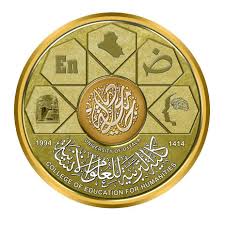 كارين هورني 1885م – 1952م
الاستاذ المساعد الدكتور (اياد هاشم محمد)
التحليل النفسي الاجتماعي: العلاقات الأسرية والحب الوالدي
    ولدت كارين هورني في هامبورج عام 1885م لأب نرويجي وأم هولندية, كانت في أسرة ذات مستوى اقتصادي واجتماعي جيد ومستقرة, مارست هورني التحليل النفسي في البدايات الأولى لحركة التحليل النفسي, وشعرت منذ البداية في حياتها المهنية أن الرجال لم يفهموا المرأة على النحو الصحيح.
    دربت هورني وفقاً للتقاليد الفرويدية ومع ذلك فقد وجدت بمضي الوقت أنه من الصعب تطبيق أفكار فرويد في عملها فاختلفت معه في عقدة أوديب وفي تقسيم العقل, ورأت أن خبرات الناس تختلف من بلد إلى اخر ومن زمن إلى آخر وكذلك إلى ما يواجهون من مشكلات, أهتمت هورني بالجوانب العصابية في سلوك الانسان, واستهدفت نظريتها تفسير السلوك العصابي, ولقد اتفقت مع فرويد في الحتمية النفسية, الدوافع اللاشعورية, الحوافز الانفعالية (الانسان حيوان غير عقلاني) حيال الأنا الدفاعية, الأساليب العلاجية.
وفي حياتها العملية في مجال التحليل النفسي رأت أن الفرويدية التقليدية فشلت في علاج بعض الحالات, ورأت أيضاً الاختلافات في وجهات نظر فرويد وأن فرضياته تفتقر للتجربة ولهذا ومع مرور الوقت أعربت عن رغبتها بإعادة تقييم نظرية فرويد. وفي عام (1932) دعاها مدير معهد التحليل النفسي للعمل معهُ في شيكاغو ثم اختلفت الرأي مع هيئة المعهد وتوجهت للعمل بمعهد التحليل النفسي في نيويورك (1934) كأحد اعضاء الهيئة التدريسية ثم اصبحت عميدة لهذا المعهد حتى وفاتها سنة (1952) (ليبين 1981).
    وفي معهد التحليل النفسي بنيويورك نشرت مؤلفاتها وهي (الشخصية العصابية في أيامنا) عام (1937) وأشارت الى اهمية الثقافة في نشوء العصاب.
    وفي مؤلفها (طرق جديدة في التحليل النفسي) (1939) تناولت آراء فرويد – وخاصة نظريته في الليبدو وقالت إن الانسان وحدة واحدة وأكدت على أهمية العوامل البيئية في تكوين الشخصية, وأيضاً أوضحت موقفها من مفاهيم فرويد حيث تحدث عن السلوك العصابي وخطوات العلاج وأهدافه واساليبه ومن هنا اختلفت مع فرويد.

    وفي مؤلفها (التحليل الذاتي) (1942) نشرت آراءها في التحليل النفسي وبينت أن أهداف التحليل النفسي: تغيير وتحسين الانسان لنفسهُ طالما عاش على قيد الحياة ومن مؤلفها الرابع (صراعاتنا الداخلية) (1945) ظهرت هورني هنا بنظرية مميزة عن فرويد حيث تحدثت عن الاتجاهات العصبية ودورها في خلق الصراع الداخلي لدى الفرد.
المقدمة:
    وضع الفرويديون الجدد نظرية فرويد في شكل جديد لتبدو أكثر نفعاً وجمالاً عن طريق إلغاء بعض المسلمات النظرية المثيرة للشكوك وإدخال أخرى, والهدف لا يتعدى تقديم برهان أقوى حجة وأكثر اقتناعاً لتأكيد صحة نظريات التحليل النفسي, للمساعدة في انتشارها القديم والحديث, وقام الفرويديون الجدد بصياغة نظرية الاتجاه الجديد المتطور من علوم اجتماعية وثقافية لها تأثير في نمو الشخصية.
    كانت هورني تظهر رفضها للكثير من فرضيات فرويد المثيرة للشكوك وتعبر عن عدم موافقتها على التعميمات الفلسفية المتصلة بفهم جوهر نشاط الشخصية النفسي الداخلي, وتبين ما للعوامل الاجتماعية من آثار في تكوين طباع الإنسان والسلوك الدافعي للفرد والبنية الداخلية للكائن البشري والصلات المتبادلة بين الإنسان والحضارة وبين الشخصية والمجتمع.
    وأيا كانت الفرويدية فهدفها: تحقيق حفز وإيقاظ وعي الشخصية الذاتي والتخلص من الاختلال الداخلي لبناء الفرد ومن ثم المجتمع الانساني السوي.
    أكدت هورني على أهمية خبرة الطفولة المبكرة في نمو الشخصية, ولكنها لم تقبل ما ذهب إليه فرويد من أفكار عن مراحل النمو النفسي الجنسي, وكانت ترى أن كل طفل يعتمد في الحقيقة على الوالدين وعاجز بالنسبة لهما في سنواته الأولى, إلا ان هذه الحاجة لا تخلق بالضرورة مشكلة نفسية, وترى أنه في الطفولة يمكن أن يحدث أمران:
أ- أن يبدي الوالدان عطفاً حقيقياً ودفئاً نحو الطفل وبالتالي يشبعان حاجتهُ للأمن.
ب- أن يبدي الوالدان عدم مبالاة وعداء بل وحتى كراهية نحو الطفل, وبالتالي يحبطان حاجتهُ للأمن. 

    والظروف الأولى تؤدي الى النمو السوي بينما تؤدي الظروف الثانية إلى نمو عصابي, وتطلق هورني على سلوك الوالدان الذي يقلل من شعور الطفل بالأمن الشر الأساسي (Basic Evil) ومن أمثلتهُ: عدم الاهتمام بالطفل, ونبذهُ, ومعاداتهُ, وتفضيل إخوتهُ عليه وعقابه ظلماً والسخرية منهُ وإذلاله والذبذب في السلوك إزاءهُ وعدم الوفاء له بالوعود وعزلهُ عن الاخرين.
المفاهيم المميزة لنظرية العصاب
    اهتمت هورني بالعوامل الثقافية والاجتماعية ومالها من تأثير على تطور الإنسان وعلى نشاطهُ الحيوي وأكدت أن سلوكيات البشر متعلمة من خلال البيئة الثقافية والاجتماعية.
    وتوصلت لقناعة بأن تفسير النشاط البشري يجدر البحث عنهُ في اختلاف الثقافات والظروف الاجتماعية لحياة الناس, وهذه القناعة شكلت لديها تغييرا في أبحاثها الإكلينيكية على التربية الأوربية والأمريكية, وأيضا بتأثير اطلاعها على الابحاث والدراسات البشرية, وذلك مكنها من أن تعيد النظر بحزم الى نظرية فرويد وتنبذ الحتمية البيولوجية وتوسع الآفاق لتطور التحليل النفسي ذي النزعة الثقافية والاجتماعية وكذلك تضع نظرتها في الصراع الداخلي عند الإنسان والتحقيق الذاتي لقوى الفرد الجوهرية (عباس, 1982).
النظرة الى السلوك الانساني:
    أكدت هورني على ان السلوك الانساني ما هو الا أنماط منظمة من الاستجابات بأشكال غير مترابطة ومكتسبة من علاقات الناس مع الاخرين, وأكدت على خصوصية العلاقات بين الافراد وان هذه العلاقات متداخلة في القيم والمشاعر والادراكات والأهداف.
    واشارات إلى انه يجب دراسة سلوك الفرد في الوقت الراهن بجميع خصائص الذات ونزعاتها في الحال السلبية والعصابية. وهنا لا تنفى هورني دراسة السلوك العصابي بالاعتماد على مرحلة طفولة الفرد (المحددات التاريخية), التي أشار إليها فرويد.
    وتسعى هورني في نظريتها الثقافية والاجتماعية إلى بيان أسباب نشوء الصراعات داخل الشخصية وسير هذه الصراعات, وهي تعطي اهتماماً كبيراً لنزعات الفرد وإمكانيته لتحقيقها في الظروف الاجتماعية القائمة. واذا كان فرويد يركز على النزعات النفسية الداخلية فإن هورني تلقي الضوء على الصراع الأساسي للشخصية, وتقول إن بإمكان الفرد أن يقوم بتحليل ذاتهُ ويمكن أن تكون هذه الطريقة ذات فائدة ونفع.
النظرة الشخصية:
    تؤمن هورني بقوة البناءة الخلاقة الملازمة داخليا للإنسان والتي تساعدهُ على تحقيق مواهبه الطبيعية وتحقيق ذاتهُ (self – Realization), وأن طبيعته تنزع لتحقيق الذات اي التطور الذاتي لإمكانياته الداخلية, ويشكل ذلك هدفاً لتطور البشر ويحدد اتجاهاتهم الشخصية ويسهل عملهم وأشكال سلوكياتهم.
    ومسألة تحقيق الذات في جوهرها تجه من عالم الشخصيات الداخلي إلى وعي الإنسان في محاولة إبراز النواة الاساسية للوجود البشري, والتي تشكل الشخصية وعليها ان تتطور بشكل شامل في عملية تحقيق الذات يكل إمكانياتها الداخلية الكامنة. (ليبين 1981) وتبين هورني تفسيرها لبنية الشخصية (الذات) من خلال التشكيلات الداخلية المقسمة كالتالي:
1)	الذات الراهنة أو التجريبية: والمقصود بها الشخصية في اللحظة الراهنة من خلال وجودها بكامل خصائصها الجسدية والروحية ونزعات تطورها السلبية والعصابية.
2)	الذات المثالية: والمقصود بها ما تكون عليه الشخصية في تخيلها اللاعقلاني أو كما يجب ان تكون عليه الشخصية في تخيلها اللاعقلاني أو كما يجب أن تكون طبقاً لرغبتها العصابية الداخلية
3)	الذات الحقيقية: وهي القوة الاولية التي يتحقق بفضلها التطور الفردي للإنسان وهي (المركز الشخصي الحي للفرد) أي كل ما يريد الفرد أن يجده في ذاتهُ.
    أما الصابيين فالذات الحقيقية عندهم محتملة بعكس الذات المثالية, والتي يستحيل تحقيقها, ونتيجة لوجود قوى بناءة في الذات الحقيقة وهدامة في الذات المثالية, التي ينشأ الصراع, وهذا أساس العصاب في نظرية هورني (عباس, 1982)
    وتنظر هورني للفرد على أنه وحدة واحدة ضمن اطار اجتماعي يتأثر ويؤثر بمن حولهُ منذ طفولتهُ وحتى رشدهُ وأن الشخصية متكونة من: حاجات بيولوجية, اجتماعية, انفعالات, قيم, اتجاهات قلق, كبت, صراع, وكل تلك متفقه أو متصارعة وتؤثر في الفرد الي يريد أن يصل لإشباع حاجاتهُ وكلها متعلمة من الثقافة الاجتماعية العائلية. (ليبين, 1981)
السلوك السوي والسلوك الشاذ:
   أهتمت هورني بالبناء الطبيعي (Character Structure) الذي يكونهُ الطفل نتيجة خبراته واستجابته التي تزيد من نموه وتهدف لذات أفضل, وأيضاً تهدف إلى تحقيق إمكانيات الإنسان الكامنة فيه بتحقيقه لهذه الذات, وأكدت أن الطفل يولد بتجهيزات فطرية ويتعلم السلوك من بيئتهُ, وأن الطفل يبدأ حياتهُ من نمطين بدائيين هما: الإشباع والأمن وهدف الاشباع الإبقاء على حالة نفسية مشبعة, وهدف الأمن التقليل من الأنماط الانفعالية السلبية للإبقاء على حالة الأمن.
   ولكل فرد قدراتهُ الطبيعية التي تنمو وتتطور تحت الظروف البيئية وهذه الظروف هي التي تقرر هل يسير نحو السلوك السوي أم نحو السلوك الشاذ وآمنت عندما يقابل الطفل بالحب والتشجيع والدفء التي تجعلهُ يفهم ذاتهُ ويثق بها وذلك مع غياب السلطة والسيادة والحماية الزائدة واللامبالاة, وأطلقت عليه الاستجابات التبادلية, وهي التي يطورها الفرد منذ طفولته وتصبح معقدة ومتداخلة مع الكبر.
   وأكدت أن العوامل الموجودة في البيئة المحيطة التي لها تأثيرها على تسيير الفرد نحو السلوك السوي أو السلوك الشاذ كثيرة وانها تدفع الفرد للنمو الصحيح أو النمو غير الصحيح.
وترى هورني ان السلوك الشاذ لدى الفرد يسبب له اعراضاً مزعجة في حياتهُ ويسبب له مشاكل نتيجة الاستجابات الانفعالية لها وتحيط به, وترى أن العصاب (هو استجابة انفعالية) موجه لمكونات الشخصية الأساسية التي تشمل: الأفكار, المشاعر, الانفعالات, عادات التفكير والإدراك التي يطورها الفرد خلال حياته. وهي الأحداث الوسيطة التي تحدد سلوكه بشكل عام وتحدد الاغراض التي يمكن ان يطورها.
   والسلوك الشاذ هو تخلي الفرد على الذات الحقيقية لذات مثالية لمحاولة إثبات الذات الزائفة بدلاً من الذات الانسانية الموجودة والصراع المدمر ينشأ بين الذاتين نتيجة محاولة الفرد الوصول إلى الذات الخالية التي رسمها لنفسهُ من إدراك اللامحدود وتخطيه, ويبدأ بتحويل كل انتباهه لتحقيق الذات المثالية وعندما لا يستطيع تحقيق ذلك يبدأ باحتقار ذاتهُ وتدميرها وهذا الاتجاه الخاطئ يتسبب في كثير من مشكلات الفرد ويتج عنُ السلوك الشاذ.
الصراعات النفسية الداخلية:
   اهتمت هورني بمعالجة ظاهرة الصراع لمعرفة طبيعتها وأشكالها, وقالت إن موقف الصراع ملازمة داخلياً لكل انسان وليس للإنسان العصابي وحدهُ, وهي تعتقد بأن الصراعات الشخصية الداخلية لا تدل بحد ذاتها على شذوذ الشخصية المريضة لأن هذه الصراعات تعتبر جزءا مكملاً للحياة البشرية وأن الصراعات الشخصية الداخلية تتوقف على المدينة التي في ظلها يعيش الانسان.
   وفي رأيها أن نشوء الصراعات الشخصية الداخلية مرتبطة بشعور الانسان الدائم (بالقلق الأساسي) الناجم على الإحساس بعجز الكائن البشري الي تعارضهُ القوى الطبيعية والاجتماعية.
   وتتفق هورني مع فرويد في تعريف القلق (Anxiety) والخوف (Fear) بأنهُ رد فعل انفعالي للخطر, فالخوف هور رد فعل لخطر معروف وواقعي بينما القلق هو رد فعل لخطر غامض وفي حالة الخوف يكون الخطر خارجياً أما في حالة القلق فيكون الخطر ذاتياً أو متوهماً, وترى هورني أن القلق استجابة انفعالية لخطر يكون موجهاً الى المكونات الاساسية للشخصية, وهنا تتفق مع فرويد في تمييزهُ بين القلق الموضوعي (Anxiety Objective) الذي ينشأ عن أسباب خارجية عن نطاق الذات من حيث عجز الفرد تجاه أخطار العالم الخارجي, والقلق العصابي      ( Neurotic Anxiety ) النابع من الذات والذي يرافقهُ شعور بالعجز.
   واهتمت هورني بالعامل الذاتي المصاحب للقلق وهي ترى أن العامل الذاتي يتكون من العوامل النفسية الداخلية التي تقوم بخلق الخطر وتعظيمهُ وأن شعور الفرد بالعجز يتوقف على اتجاه الفرد نفسه (ألهيني, 1985).
مفهوم الصراع الاساسي:
كان فرويد أول من أشار إلى وجود صراع أساسي عند الشخصية يتكون أساس غريزي, وترى هورني أن تعرض الفرد إلى ما يهدده شعوره بالأمن ينشئ بنفسه صراعاً وتضطرب مكونات نفسهُ نتيجة المخاوف التي يتعرض لها فهي لا تقصر أسباب الصراع على أنها غريزية وإنما تربطها بالحاجة إلى الأمن من حيث إن الشخصية وحدة متكاملة تعيش في عالم عدواني, ومن هنا اهتمت هورني بالدوافع العدوانية (Aggresses) أكثر من اهتماماتها بالدوافع الجنسية.
   ورأت أن شدة الدوافع العدوانية هي أكثر إثارة للقلق فخوف الفرد من توجيه عدوانه إلى الأشخاص الذين يحيطون به ويعتمد عليهم سيؤدي إلى قطع علاقتهم به وهي حالة سيعاني منها. وتفسر هورني مصدر القلق الاساسي الذي يؤدي الى العصاب كالتالي:
    إن قلق الطفل الأساسي هو شعوره بفقدان الحب والعطف في المرحلة الاولى من حياتهُ ولذلك فهو يميل الى اظهار الكره والعداء نحو والديه ونحو الاشخاص الاخرين ولما كان الطفل يعتمد على والديه فهو لا يستطيع اظهار دوافع العدوان الموجهة نحوهما, مما يؤدي الى القلق فالشعور يؤدي الى شعور الطفل بالعجز وعدم القدرة على الدفاع.
تفسر هورني الشعور بالعجز بأنهُ: عبارة عن كبت الرغبة العدوانية التي تفقد الفرد القدرة على الدفاع على النفس وتؤدي به الى الخضوع والطاعة واظهار المودة تجاه الاخرين بقصد التكيف, والشعور بعدم القدرة على الدفاع مع الخوف من العقاب من أهم العوامل التي تفسر شعور الفرد بالعجز أمام عالم معاد.
   وترى هورني ان الصراع الاساسي لا يكون بين الدوافع الغريزية ومعايير المجتمع (كما يقول فرويد) بل ينشأ بسبب فقدان الفرد للرغبة الحقيقة التي تعبر عن دوافعهُ الذاتية أي بسبب تجزئة الرغبات وتعارضها فهي ترى ان التشابه في الثقافات والظروف الاجتماعية هو الذي يؤدي الى التشابه في انواع الصراع التي تظهر لدى الفرد وان حل هذا الصراع يكون بالبحث عن مشكلات الفرد التي تتعلق بنواح شخصية.
اساليب التوافق مع القلق الاساسي:
   يثير القلق الاساسي مشاعر ضعف الحيلة والخوف, ولذلك فان الشخص الذي يشعر بهذا القلق ينبغي ان يجد طرقاً لإبقائهُ عند الحد الادنى, ولذا حددت هورني عشر استراتيجيات لإنقاص القلق الأساسي إلى حده الادنى واسمتها الاتجاهات العصابية او الحالات العصابية, وترى هورني ان الشخص السوي في الحقيقة لديه جميع هذه الحاجات او كثير منها وهو يسعى لإشباعها اي أنهُ حين تنشأ حالته الى الاعجاب الشخصي فإنه يعمل على ارضائها وهكذا, اما الشخص العصابي فلا ينتقل بسهولة من حاجة ال اخرى مع تغير الظروف وانما يميل للتركيز على احدى الحاجات واستبعاد الأخرى أي ان العصابي يجعل احدى هذه الحاجات نقطة مركزية في حياته, وهو يختلف على الشخص السوي من حيث ان مدخلهُ لإشباع إحدى هذه الحاجات لا يتناسب مع متطلبات الواقع وانما يكون مبالغاً فيها وتكون عادة غير مناسبة من حيث الشدة, وحين تمضي الحاجة بغير إشباع فإنها تثير قلقاً شديداً.
وفيما يلي عرض للحاجات العشرة أو الاتجاهات العصابية:
1)	الحاجة العصابية لشريك يسير حياته: مثل هذا الشخص يعيش لكي يحبهُ الآخرون ويعجبون به.
2)	الحاجة العصابية لأن يعيش الفرد حياته داخل حدود ضيقة: مثل هذا الشخص محافظ جداً ويتجنب الهزيمة بمحاولته تحقيق القليل.
3)	الحاجة العصابية للقوة: هذا الشخص يمجد القوي ويحتقر الضعيف.
4)	الحاجة العصابية إلى استغلال الآخرين: هذا الشخص يفزع من استغلال الاخرين له, اما افادته من الاخرين فلا تستحق التفكير.
5)	الحاجة العصابية الى التقدير الاجتماعي: هذا الشخص يعيش لكي يقدر, والهدف الأعلى له هو تحقيق الشهرة كأن يهتم بظهور اسمهُ في الصحف.
6)	الحاجة العصابية الى الاعجاب الشخصي: يعيش هذا الشخص ليثنى عليه ويمتدح ويتملق, ان هذا الشخص يريد من الاخرين ان يروه وفقاً للصورة المثالية التي لديه عن نفسهُ.
7)	الحاجة العصابية الى الطموح والانجاز الشخصي: لدى هذا الشخص ميل شديد للشهرة والغنى وأن يصبح مهماً بغض النظر عن النتائج.
8)	الحاجة العصابية الى الاكتفاء الذاتي والاستقلال: هذا الشخص يبذل جهداً كبيراً كي يتجنب الالتزام إزاء أي فرد, ولا يريد أن يربط بأي شيء او اي فرد.
9)	الحاجة العصابية الى الكمال وعدم التعرض للهجوم: هذا الشخص ان يكون خالياً من العيوب بسبب حساسيته الشديدة للنقد (ليبين, 1981)
وتلخص هورني الاتجاهات العصابية العشر في ثلاث فئات, هي:
1)	التحرك نحو الناس: وهذا النمط يشتمل على التعاطف والاستحسان, ويحتاج ان يكون محبوباً من قبل الاخرين ومطلوباً ومرغوباً فيه, وان يشعر ان الاخرين يتقبلونه ورحبون به, ويوافقون عليه ويقدرونه ويحتاجونه وان له اهمية عندهم
2)	التحرك ضد الناس: هذا الشخص يميل لاستغلال الاخرين والشهرة وللإنجاز الشخصي, وهو نمط عدائي فإذا توفرت له السلطة او القوة فيوف يستغلها في الحاق الاذى بالآخرين. وهو  ينظر الى كل موقف وكل علاقة من زاوية فائدته له, سواء اكانت هذه الفائدة مالاً أو شهرة او افكاراً.
3)	التحرك بعيداً عن الناس: ويشمل هذا النمط الاكتفاء الذاتي والاستقلال والكمال وعدم التعرض للهجوم, وتسمي هورني هذا النمط بالمنعزل, ويبدو أنه يحدث نفسه قائلاً: اذا انسحبت فان شيئاً لا يمكن ان يؤذيني, وهؤلاء الافراد مصممون على ألا ينغمسوا انفعالياً مع الاخرين بأية طريقة سواء أكان ذلك في الحب أو العراك, في التعاون أو في التنافس, أنهم يحيطون انفسهم بنوع من الدوائر السحرية التي تحول دون اختراق أي فرد.